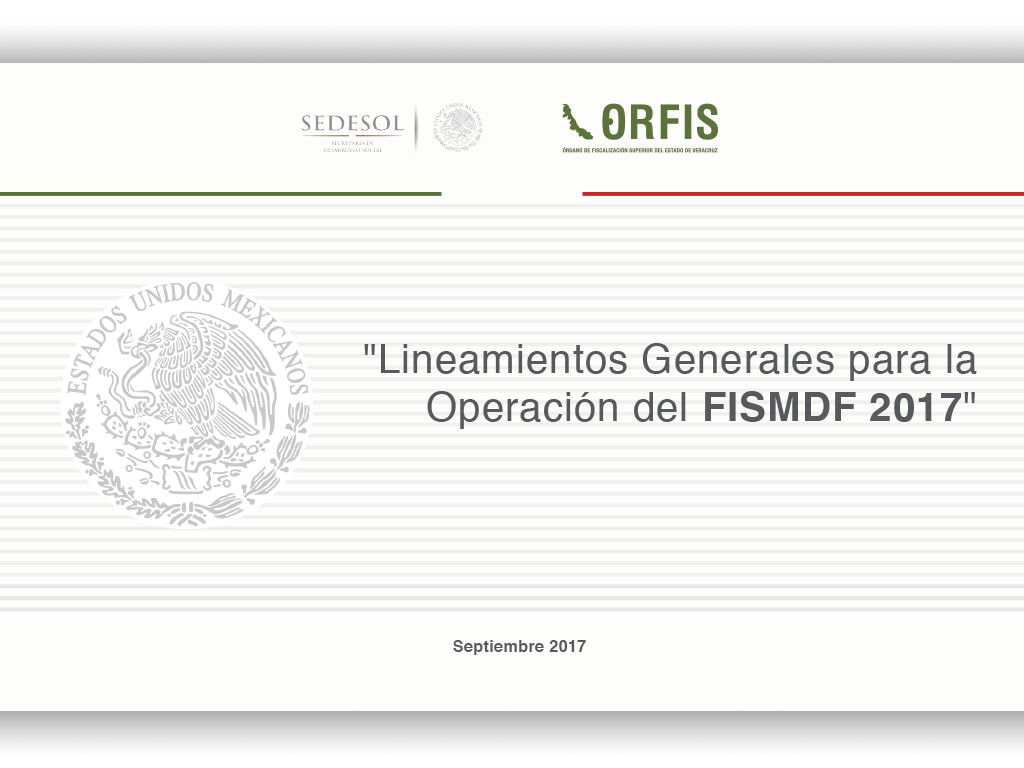 ¿Cómo se mide la Pobreza?
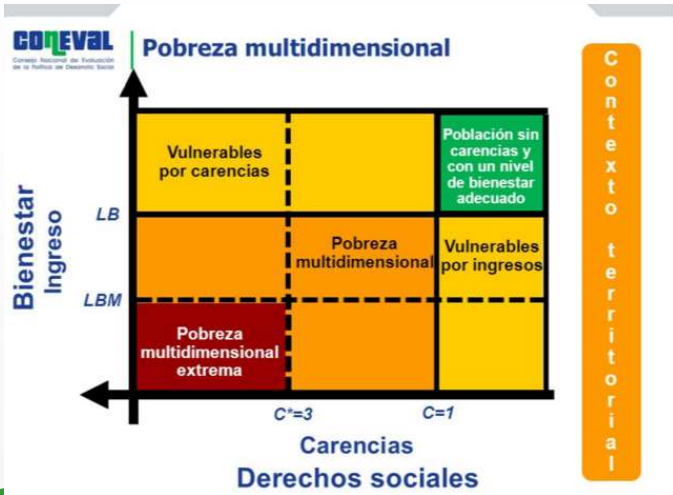 LÍNEA DE BIENESTAR
Costo de una canasta básica mas servicios  renta, transporte, ropa, comunicación, etc.
LÍNEA DE BIENESTAR MÍNIMO
Costo de una canasta básica de alimentos.
0
C´=6
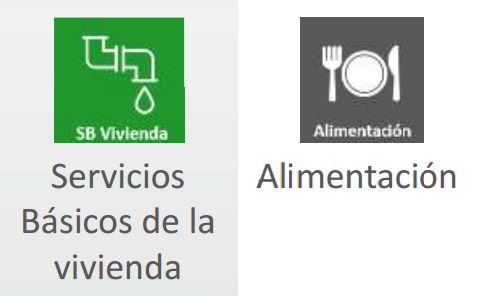 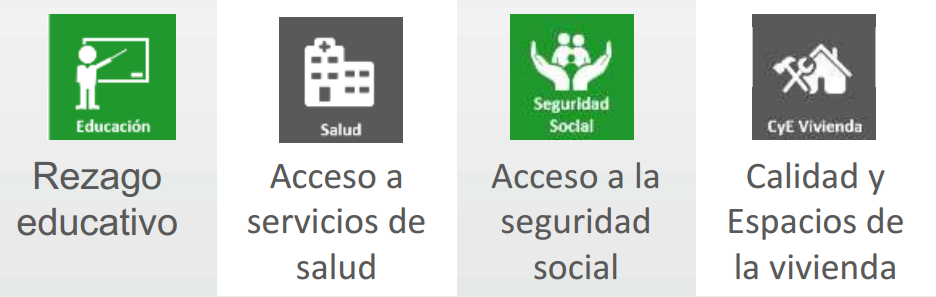 Criterios Carencias CONEVAL
Criterios Carencias CONEVAL
Uno de los principales objetivos del FISM, es el abatir estas carencias de manera directa o indirecta,  mediante la realización de las acciones contempladas en el catálogo de obras.
Modificaciones a Lineamientos FISMDF 2017
Se definen como Lineamientos plurianuales, y serán vigentes para 2017 y 2018.
Se ajusta el porcentaje mínimo de inversión en ZAP Urbana del 50% al 30% cuando el resultado de la fórmula de PIZUi sea mayor al 30%.
Quedan exentas de acreditación del criterio de Pobreza Extrema a través de CUIS las localidades dentro de ZAP´s rurales y aquellas que no cuenten con clasificación de Rezago Social. (Beneficia a 15,430 localidades en el estado)
Se eliminan los Proyectos Especiales.
Se establece el 31 de octubre como fecha límite para la entrega del PRODIMDF ante las delegaciones de la SEDESOL.
Se redefine a los ADL´s como personas físicas contratadas en lugar de terceros independientes contratados, y se mantiene el procedimiento de firmar convenio con gobierno del Estado y convenios de adhesión con los municipios.
Se incluyen los Vados, Señalética y Muros de Contención como proyectos complementarios topados al 15% del total FAIS.
Para solicitar los financiamientos indicados en el artículo 50 de la LCF, deberá existir una necesidad urgente y justificable. Además deben definirse metas y objetivos antes de ser solicitado el crédito. Se abren opciones diferentes a BANOBRAS para solicitar créditos.
Se define la aplicación de los recursos a través de convenios en concurrencia.
Modificaciones a Lineamientos FAIS 2017
Todo convenio de concurrencia firmado, deberá ser acompañado del Anexo III incluido en estos Lineamientos 2017.
Se define como obligación de los municipios, el cumplimiento de lo establecido en la Guía para la constitución, operación, registro, atención y seguimiento de la participación social del FISMDF. (pendiente de publicar mediante circular)
SEDESOL incluirá como parte de capacitaciones el tema de Participación Social y subirá los materiales para consulta en la página http://fais.sedesol.gob.mx/ , una vez que sean publicados.
El ejercicio de los recursos FAIS estará sujeto a evaluaciones de desempeño en los términos del artículo 49 Fracc. V de la LCF.
Se incluye en el catálogo de obras la clasificación de Rubro de Gasto del Art. 33 de la LCF. (nueva columna) 
Se incluye el concepto de Puentes bajo los rubros de Ampliación, Construcción, Mejoramiento y Rehabilitación, como obra complementaria topada a un 15% del FISMDF neto del ejercicio 2017.
Los proyectos como cuartos para baño, cocina, cuartos dormitorio, estufas ecológicas, etc., y aquellos que aparezcan en el catálogo de obras marcados por un (*2), no podrán incluirse para realizarlos a través de Créditos BANOBRAS al no ser considerados como Inversión Pública Productiva por la LDF.
Direccionamiento de la obra
Al igual que en los ejercicios anteriores, existen dos criterios a los que hay que dar cumplimiento en la inversión del FISMDF 2017. Dichos criterios no son excluyentes, es decir, por cumplir uno, dejo de cumplir el otro.

Criterio de la UBICACIÓN de la obra.

Criterio de INCIDENCIA O TIPO de Obra.
2.3. Proyectos FAISDireccionamiento por UBICACIÓN de la obra
Criterios I (Municipio cuenta con ZAP rural sin ZAP Urbana) y Criterio III (Municipio No cuenta con ZAP´s Urbanas o Rurales),  - SIN CAMBIOS

Criterio II, si el municipio tiene ZAP Urbana aplica la fórmula:




Los municipios o DTDF deberán invertir al menos el 30% de los recursos para la atención de las ZAP urbanas cuando el PIZUi sea mayor a este porcentaje (Población ZAP’s/Población Pobreza).
Distribución ZAP´s, según el grado de inversión
Debido a los cambios en las ZAP´s urbanas para 2017, según lo establecido en el Decreto de Zonas de Atención Prioritaria 2017 publicado el 30/11/2016 en el DOF;  El estado de Veracruz pasó de tener 1,632 AGEB´s  en 2016 a tener 1,900 AGEB´s en 2017. Por ello 116 municipios modificaron su PIZUi.
Porcentaje mínimo de inversión en ZAP´s por municipio
Una vez cumplido con el porcentaje definido en la fórmula del PIZUi, el resto de los recursos podrá invertirse en beneficio de la población que vive en las localidades que presentan los dos mayores grados de rezago social, o bien, en donde se acredite que exista población en pobreza extrema.
2.3. Proyectos FAISDireccionamiento por UBICACIÓN de la obra
Para la realización de las obras y acciones del FAIS, los gobiernos locales deberán dar cumplimiento a lo establecido en la LGAH y la LGDEEyPA, así como en la Ley General de Salud y a la normatividad estatal aplicable.

Cuando el municipio o DTDF no pueda cumplir con el porcentaje de los recursos que derive del criterio II, deberá documentarse conforme a lo siguiente:
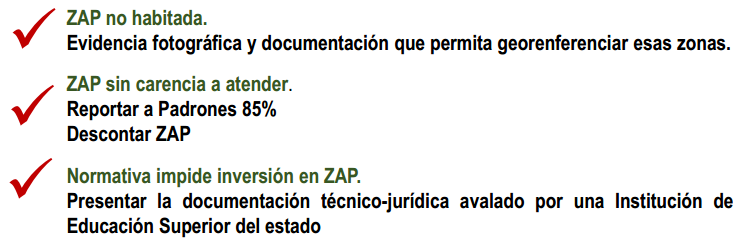 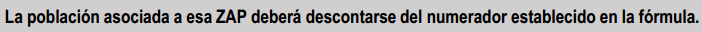 La información referente al 85% será remitida a la SEDESOL en los términos que para tal efecto determine la Dirección General de Geo Estadística y Padrones de Beneficiarios (Tel. 0155 53285000 ext. 52405)
http://www.normateca.sedesol.gob.mx/work/models/NORMATECA/Normateca/1_Menu_Principal/5_Guias_apoyo/Criterios_FAIS.pdf
Consulta de Mapas ZAP 2017 (Localidad y AGEB)
Ingresar a la pagina http://sisge.sedesol.gob.mx/sisge
2. Seleccionar el Estado de Veracruz de Ignacio de la Llave en el listado de estados que aparece a la derecha de la pantalla.
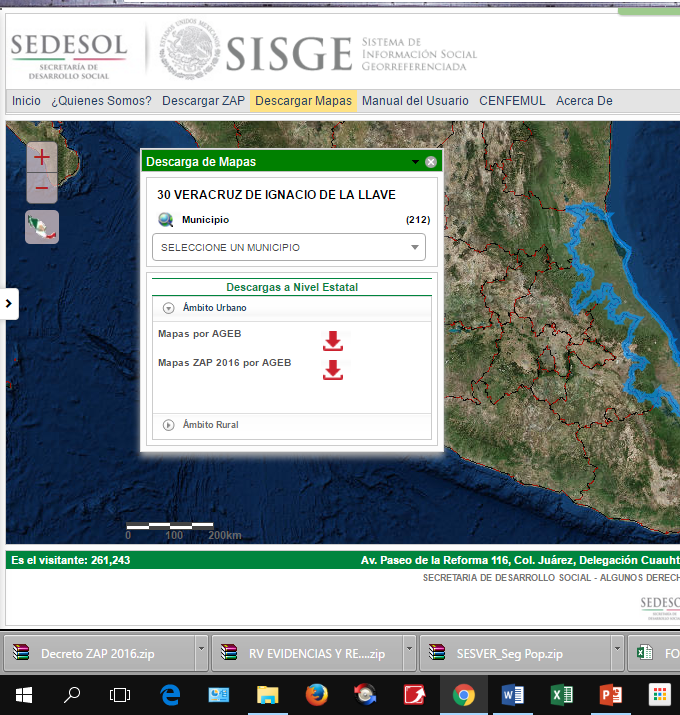 3
2
4
5
Consulta de Mapas ZAP 2017 (Localidad y AGEB)
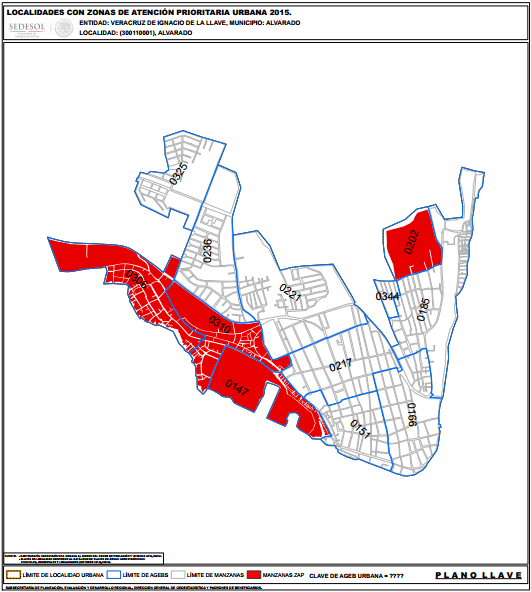 El Mapa general muestra la localidad total con sus AGEBS divididas e identificadas con un número.
Este mapa no cuenta con detalle de nombres de las calles. Es solo Esquemático.
Mapas ZAP 2017 (Localidad y AGEB)
Consulta de Mapas ZAP 2017 (Localidad y AGEB)
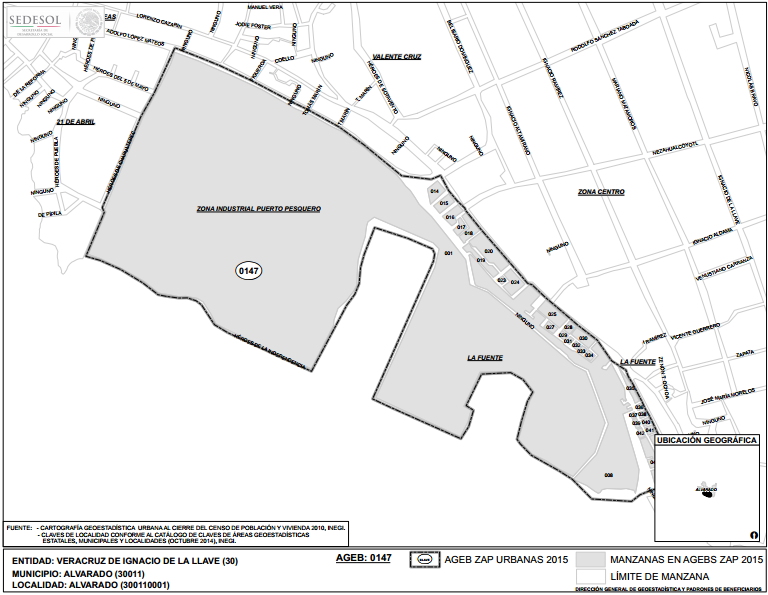 Cada archivo contiene mapas específicos detallados con nombres de calles para poder identificar los límites de la AGEBS.
EJEMPLO DE MODIFICACIONES EN AGEBS 2016 VS. 2017
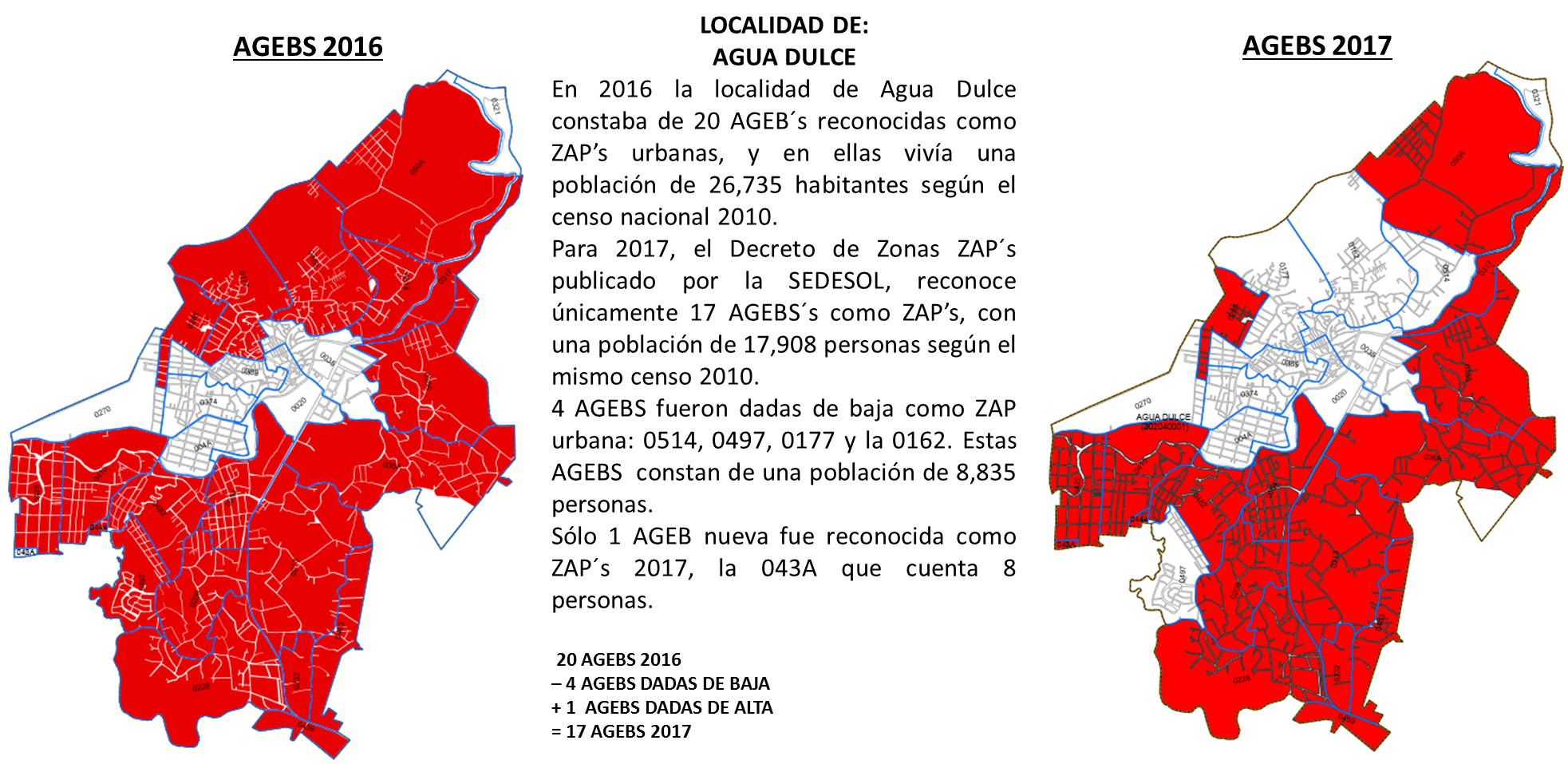 http://www.dof.gob.mx/nota_detalle.php?codigo=5463189&fecha=30/11/2016
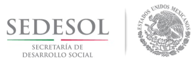 EJEMPLO DE MODIFICACIONES EN ZAP´S RURALES 2016 VS. 2017
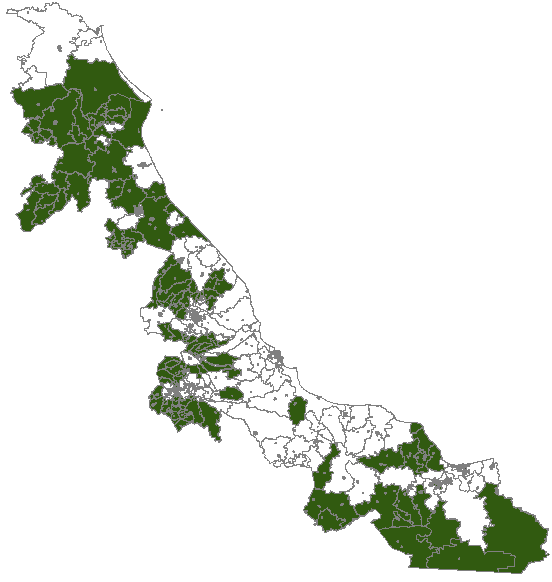 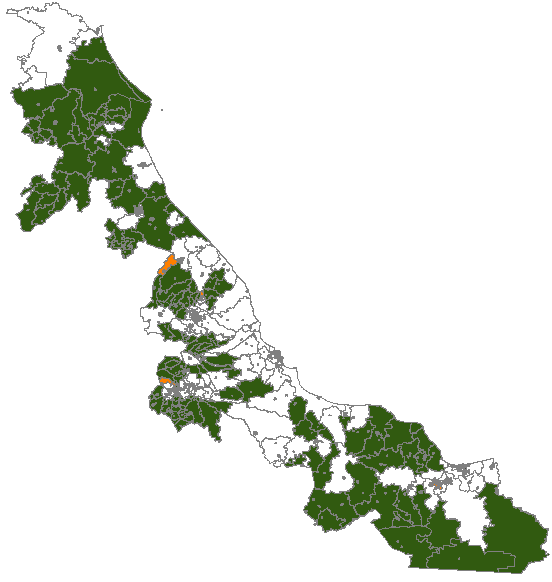 2016
2017
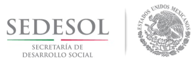 Escenarios Posibles en inversión por Ubicación de Proyectos
Fracción I y Fracción III
Fracción II
ZAP URBANA 
Invertir como mínimo el % resultante de la fórmula PIZUI o el 30% cuando el resultado sea mayor al 30%
30%
80%
12%
Si Resultado PIZUi igual a 28%
19%
LOCALIDADES DENTRO DE LOS 2 GRADOS DE REZAGO SOCIAL MAS ALTO O POBLACIÓN EN POBREZA EXTREMA
95%
70%
16%
83%
76%
Invertir lo restante localidades dentro de los 2 grados de rezago social mas alto o población en pobreza extrema
PRODIM 
(Máximo 2%)
2%
0%
1%
2%
PRODIM 
(Máximo 2%)
2%
3%
GASTOS INDIRECTOS (Máximo 3%)
0%
3%
3%
GASTOS INDIRECTOS (Máximo 3%)
3%
100%
Total
100%
100%
100%
100%
Total
2.3.1. Clasificación de los proyectos del FAISDireccionamiento por TIPO de Obra
CLASIFICACIÓN DE PROYECTOS FAIS Y CRITERIOS DE CUMPLIMIENTO OBLIGATORIO:

Directos
Invertir por lo menos el 70% de los recursos conforme a catálogo 2017.
Complementarios
Podrá destinarse como máximo hasta un 30% a los proyectos clasificados como de  incidencia complementaria.
Incluidos dentro de los proyectos complementarios se encuentran aquellos proyectos que están topados al 15% del total del FISMDF neto del ejercicio, tales como Caminos, Carreteras, Pavimentaciones, Guarniciones, Banquetas, Puentes, etc. (consultar catálogo de obras).
Especiales
Desaparecen los proyectos especiales y la metodología para su presentación definida en los lineamientos anteriores.
Direccionamiento por TIPO de Obra
Para los proyectos complementarios topados al 15%, los municipios y DT podrán disponer de hasta un 15% adicional para dicha infraestructura, en el caso de que haya sido dañada por un desastre natural en el ejercicio fiscal actual (2017) o en el inmediato anterior (2016), con motivo del cual se cuente con una Declaratoria de Desastre Natural emitida por la Secretaría de Gobernación o un Dictamen de Protección Civil Estatal que avale dicha situación y que publique la entidad en su órgano oficial de difusión. La realización de los proyectos bajo esta modalidad deberá ejecutarse posteriormente a la publicación de la Declaratoria o Dictamen. 
(Es decir 15% + 15%, y en total no puede superar el 30% definido para proyectos complementarios. )
Escenarios Posibles en inversión por Tipo de Proyectos
3
4
1
2
La inversión en proyectos Directos debe ser de cuando menos el 70% del FISMDF Neto.

El total de Proyectos Complementarios no podrá ser mayor al 30% del FISMDF Neto.

(*a) PRODIMDF y Gastos Indirectos son Erogaciones opcionales, no son obligatorias.

(*b) Se puede destinar el 30% (15%+15%) como máximo en Proyectos Complementarios Topados, sólo si cuenta con Declaratoria de Desastre Natural Publicada en el DOF

La falta de cumplimiento del % de inversión en proyectos directos o complementarios, puede originar observaciones de los fiscalizadores.
Directos
Inversión Mínima 70%
70%
75%
70%
48%
2%
0%
0%
2%
PRODIM
Máximo 2% (*a)
3%
3%
0%
3%
Gastos Indirectos
Máximo 3% (*a)
Complementarios No topados
10%
22%
0%
31%
Complementarios Topados 15%
15%
0%
30% (*b)
16%
Total de Complementarios
25%
22%
30%
47%
Total
100%
100%
100%
100%
PRODIMDF
Los recursos destinados a este programa no podrán exceder el 2% de los recursos ministrados a la Entidad por concepto del FISMDF.
El programa únicamente se podrá llevar a cabo a través de la suscripción de un convenio entre el municipio, el Gobierno de la Entidad y la Delegación de la SEDESOL.
El Convenio y los Anexos Técnicos deberán contener al menos la siguiente información: diagnóstico de la situación actual, problemática, objetivo, justificación, calendario de ejecución, descripción, unidad de medida y costo unitario de los bienes o servicios que se adquirirán y número de beneficiarios por tipo de proyecto. 
Una vez que el municipio o DTDF incorpore los datos pertinentes en el proyecto de Convenio y los Anexos y previo a su suscripción, éstos deberán ser enviados para su revisión, y en su caso, atención de observaciones a la Delegación de la SEDESOL, a más tardar el 31 de Octubre del ejercicio fiscal de que se trate.
PRODIMDF
Los proyectos que pueden llevarse a cabo con recursos del PRODIM, son aquellos contemplados en el Anexo A I.1 Catálogo para el Programa de Desarrollo Institucional Municipal y de las Demarcaciones Territoriales del Distrito Federal, los cuales son:
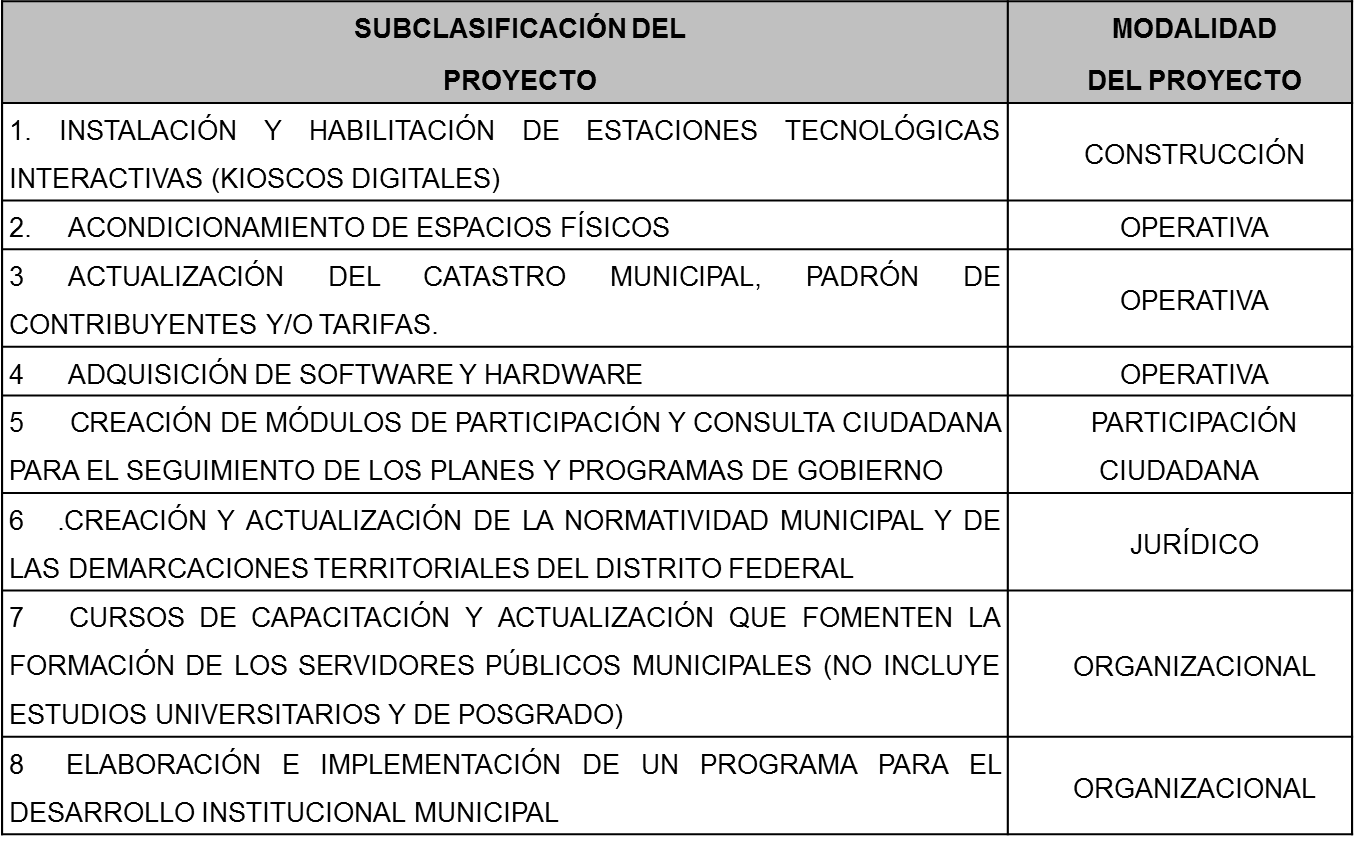 PRODIMDF
Los conceptos e información soporte necesaria para la justificación del proyecto vienen explicados en el Anexo II Expediente Técnico Específico.
Toda información presentada debe entregarse por triplicado en original.
El convenio debe ir rubricado en todas las hojas, con sellos y firma al final, igual que los anexos técnicos.
Gastos indirectos
Los gobiernos locales podrán destinar una parte proporcional equivalente al 3% de los recursos asignados del FISE o FISMDF para la verificación y seguimiento, así como para la realización de estudios y la evaluación de proyectos, conforme a las acciones que se señalan en el Anexo A.I.2 de los Lineamientos.
Para la contratación de servicios profesionales, científicos, técnicos y otros servicios referentes al concepto de gasto 3300 del Anexo A.I.2 se deberá cumplir con lo establecido en el Anexo IV.
Los gobiernos locales proporcionarán a la SEDESOL la información que sobre la utilización del FAIS les sea requerida para la verificación y el seguimiento de los recursos del Fondo a través de la figura de los Agentes para el Desarrollo Local FAIS, con el fin de dar cumplimiento a la obligación establecida en el artículo 33, fracción B, inciso d y f de la LCF en cada una de las entidades y municipios o DT.
Gastos indirectos
Los gobiernos locales podrán financiar la contratación por honorarios de los Agentes para el Desarrollo Local FAIS como personas físicas haciendo uso de hasta el 3% de los gastos indirectos bajo la modalidad de contratación directa a través del concepto de gasto 33901 Subcontratación de Servicios con Terceros referido en el Anexo A.I.2 de estos Lineamientos, previo convenio con la SEDESOL y conforme a lo establecido en el Anexo IV.
Gastos indirectos
Conforme al Acuerdo por el que se modifica el Clasificador por Objeto de Gasto para la Administración Pública Federal publicado en el Diario Oficial de la Federación el 27/12/12.
Agentes para el Desarrollo Local
Personas Físicas independientes contratadas por los gobiernos locales en términos de los presentes Lineamientos y de los convenios de coordinación que se celebren, para llevar a cabo acciones para la planeación, seguimiento y supervisión del uso de los recursos del Fondo de Aportaciones para la Infraestructura Social.

Los gobiernos locales podrán financiar la contratación por honorarios de los Agentes para el Desarrollo Local FAIS como personas físicas haciendo uso de hasta el 3% de los gastos indirectos bajo la modalidad de contratación directa a través del concepto de gasto 33902 Subcontratación de Servicios con Terceros referido en el Anexo A.I.2 de estos Lineamientos, previo convenio con la SEDESOL.

Las actividades que corresponden a los citados Agentes no podrán ser realizadas por servidores públicos de ningún orden de gobierno.

Los convenios de coordinación a que se refiere el segundo párrafo del numeral 5.2.3, serán celebrados por los gobiernos de las entidades y la SEDESOL y, en el caso de los gobiernos municipales o de las DT, éstos podrán adherirse al convenio celebrado con la entidad aportando sus propios recursos y en los términos que dicho convenio especifique.
Participación Ciudadana
Deberá aplicarse lo establecido en la Guía para la constitución, operación, registro, atención y seguimiento de la participación social del FISMDF. (pendiente de publicar mediante circular y en la página http://fais.sedesol.gob.mx/ )
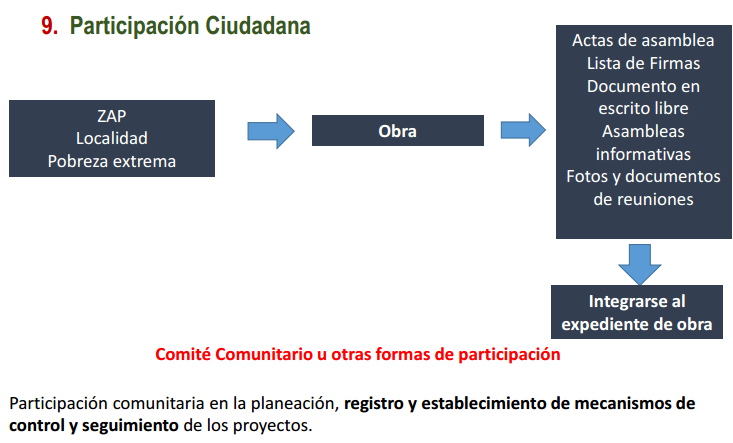 Para 2017, en la MIDS debe indicarse si se cuenta con algún esquema de participación social en cada proyecto capturado. Es responsabilidad de los gobiernos locales comprobar a través de la documentación correspondiente que existieron comités de participación social en cada obra.
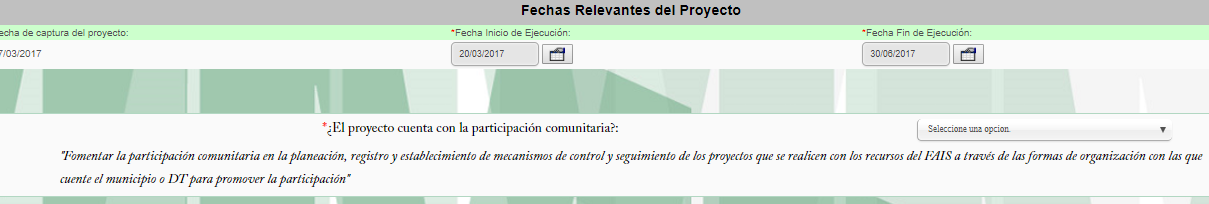 Coinversión de Recursos
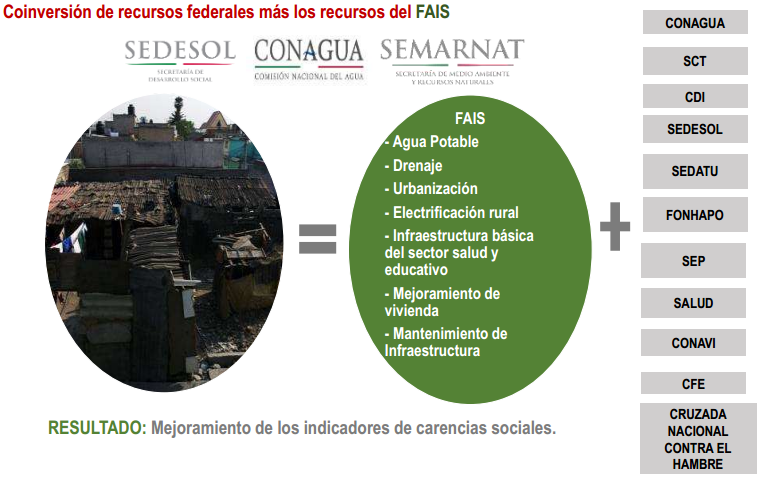 http://www.gob.mx/sedesol/documentos/programas-federales-para-la-concurrencia-fais
Convenios de Concurrencia de Recursos
Para la realización de obras del FAIS, los gobiernos de las Entidades, Municipios y DT podrán ejercer los recursos en concurrencia con recursos de programas federales, estatales, municipales, de las DT y de las organizaciones de la sociedad civil, clubes de migrantes, entre otros, siempre que impacten directamente en la reducción de la pobreza extrema y el rezago social, sujetándose al efecto a las disposiciones en materia de ejercicio, control, contabilidad, transparencia, rendición de cuentas, fiscalización y demás disposiciones aplicables. Para ello, deberá celebrarse el Convenio correspondiente.
Anexo III
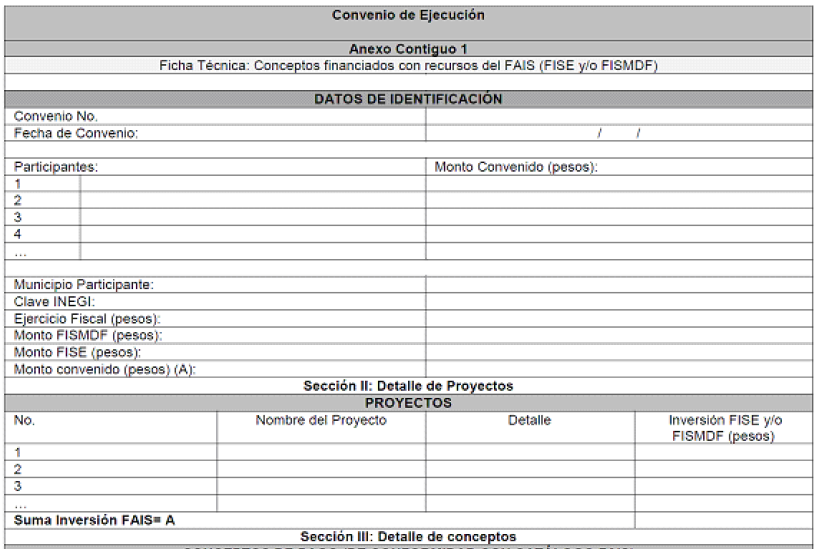 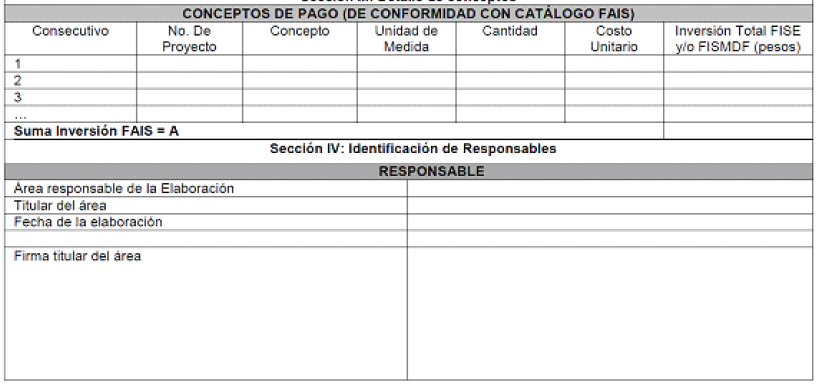 Convenios de Concurrencia de Recursos
Los Convenios de Concurrencia que sean celebrados para el ejercicio de los recursos del FAIS deberán acompañarse del Anexo III, deberán establecer, en términos de las disposiciones aplicables, las condiciones para el ejercicio, control, evaluación y rendición de cuentas, así como las reglas en materia de contabilidad y comprobación de gastos de los recursos federales que por esa vía sean ejercidos.
“Adicionalmente, para el caso de concurrencia para acciones de mejoramiento de vivienda, se deberá llenar el Anexo III que forma parte integral de estos Lineamientos. Dicho Anexo deberá agregarse al Convenio de concurrencia con el fin de señalar los proyectos de mejoramiento de vivienda a financiarse con el FAIS”.
Catálogo de Obras (Ejemplo de aplicación)
Catálogo de Obras (Ejemplo de aplicación)
Catálogo de Obras (Ejemplo de aplicación)
Catálogo de Obras (Ejemplo de aplicación)
Cuando se utilicen recursos FAIS en un proyecto, se deben cumplir con ciertos criterios para realizar el registro del nombre del proyecto, ya que al cometer errores, se pueden provocar observaciones de los fiscalizadores.

En principio, el nombre debe comenzar por la “Modalidad” (Ampliación, Construcción, Equipamiento, Mejoramiento, Rehabilitación, Instalación)

Posteriormente se deberá poner la subclasificación de la obra, con una breve descripción de la localidad o lugar donde se hará. La descripción del proyecto no de empezar con números.

Ejemplos:
 - Construcción de puente vehicular en la localidad de El Castillo, municipio de Xalapa.
1120-2017 Obra de puente vehicular en el Castillo. (la MIDS no permite el registro de números y no se especifica modalidad)
Urbanización del centro de la Localidad de Santa Fe, municipio de Veracruz (No existe el concepto de Urbanización en la Subclasificación de Proyectos)
Rehabilitación de pavimentación en la calle Benito Juárez, en la localidad de Papantla. (La modalidad de Rehabilitación no existe en el concepto de Pavimentación.)
Catálogo de Obras (Ejemplo de aplicación)
Fechas Importantes
Tener en cuenta las fechas límites para entregar PRODIM a más tardar el 31 de OCTUBRE
19 de septiembre tercer corte trimestral de registros en la MIDS para vinculación al SFU, pospuesta hasta nuevo aviso por causa del temblor del 19-09-2017 ya que el personal de SEDESOL  México no puede laborar hasta que se emita  dictamen de Protección civil para el Edificio.
 19 de diciembre, cuarto y último corte trimestral de registros en la MIDS para vinculación al SFU y cierre de MIDS 2017.
Los proyectos que no acrediten el criterio de Pobreza Extrema en la MIDS no serán vinculados al SFU.
Matriz de Inversión Para el Desarrollo Social

MIDS 2017
Recomendaciones MIDS 2017
Reportar en la MIDS el 100 % de los recursos planeados y ejercidos.
Acreditar el Criterio de Pobreza Extrema en la MIDS, dependiendo de las características de cada obra, cumpliendo con el proceso completo, para que sus proyectos sean  vinculados al SFU. Según último corte de oficinas centrales de 2,951 proyectos registrados en Pobreza Extrema, 990 (33.54%) no proceden al no estar terminado el proceso de acreditación. Estos datos ya están reconociendo los nuevos los parámetros en el sistema, de no acreditación de proyectos en localidades no clasificadas por SEDESOL o en ZAP rural.
Registrar su Convenio PRODIM 2017 tramitado y firmado en MIDS.
Integrar expedientes técnicos completos.
Verificar que todas las obras realizadas cuenten con un esquema de participación social, y se cuente con la documentación comprobatoria correspondiente.
Recomendaciones MIDS 2017
No rebasar el 30 % del FISMDF neto en proyectos Complementarios, considerando que estos incluyen los proyectos Complementarios Topados de Calles, Carreteras, Caminos Rurales, Guarniciones, Banquetas, Puentes, Vados etc. (Revisar catálogo de obras vigente).
Registrar los Nombres de las obras apegadas al catálogo y rubro; e indicando el domicilio atendiendo a los criterios publicados por INEGI en su norma.
Verificar a través del Decreto de Zonas de Atención Prioritaria cuales son los municipios que cuentan con ZAP´s urbanas y rurales.
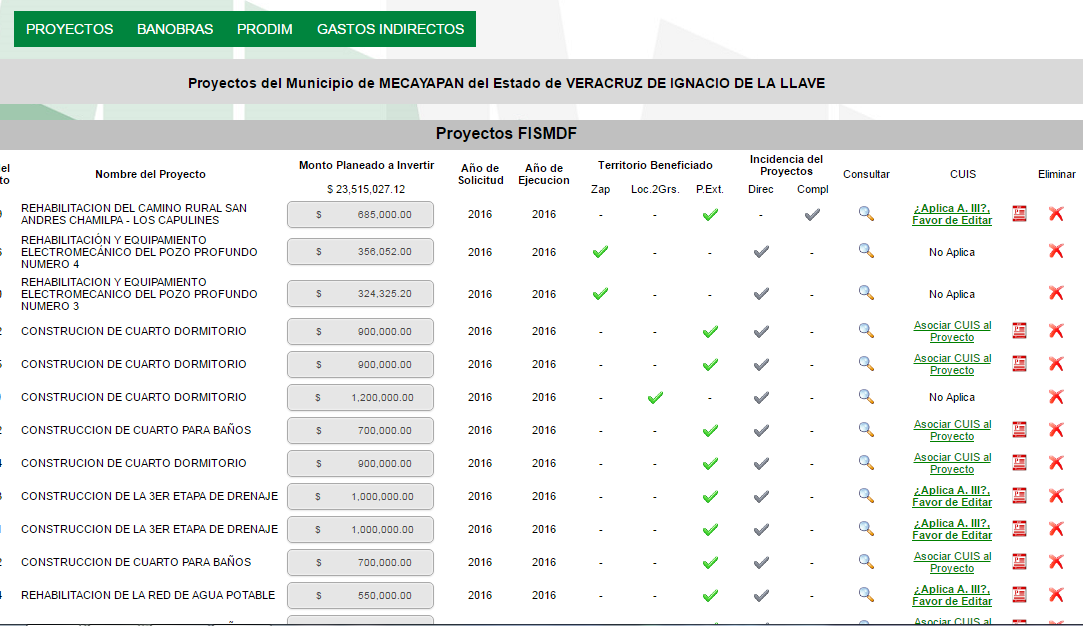 ES NECESARIO COMPLETAR EL PROCESO DE ACREDITACIÓN DE POBREZA EXTREMA, HASTA QUE APAREZCA EL STATUS “PROCEDE” EN CADA OBRA, O “PROCEDE POR LOCALIDAD RURAL EN ZAP RURAL”
Recomendaciones MIDS 2017
Acreditar criterio de Pobreza Extrema usando el anexo III o asociado las CUIS al proyecto correspondiente.
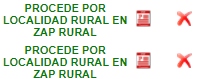 PROCESO PARA ACREDITAR EL BENEFICIO DE POBREZA EXTREMA SEGÚN CIRCULAR 2016
Tipos de Proyectos		      Procedimiento	    	         Resultado a Obtener
Beneficio No colectivo
Del total de CUIS levantadas, el 51% de los hogares deberá resultar en Pobreza Extrema y el 49% restante en condiciones de Pobreza.
Deberán levantarse CUIS a todos los hogares que pretenden ser beneficiados, pudiendo utilizar la información ya registrada en el SIFODE de la MIDS
Obras de Pisos, Techos, Muros, Cuartos adicionales, etc.
Beneficio Colectivo
El proceso se divide en 3 opciones (oportunidades) para acreditar la pobreza extrema.
Validación Estadística – Proceso interno de la MIDS que con base a la información de SEDESOL calcula el porcentaje de personas en Pobreza Extrema de la Localidad.
Obras de Drenajes, Agua Potable, Electrificación, Hospitales, Escuelas, Caminos, etc.
Si la localidad se encuentra ya censada en los datos de SEDESOL, en la MIDS puede aparecer de manera automática que la obra se autoriza por Validación Estadística.
http://www.normateca.sedesol.gob.mx/work/models/NORMATECA/Normateca/1_Menu_Principal/5_Guias_apoyo/CRITERIOS_GENERALES_PARA_LA_ACREDITACION_DE_BENEFICIO_A.pdf
PROCESO PARA ACREDITAR EL BENEFICIO DE POBREZA EXTREMA SEGÚN CIRCULAR 2016
Tipos de Proyectos		      Procedimiento	    	         Resultado a Obtener
Beneficio Colectivo
Anexo III – Es un formato que se imprime y se llena por parte del ayuntamiento y debe anexarse al expediente técnico de la obra.
        Se utiliza cuando se realiza  una obra fuera de las ZAP´s urbanas o fuera de las localidades dentro de los 2 grados de rezago social mas altos, pero los beneficios de estas obras alcanzan a esas poblaciones (ej.: escuelas, hospitales, drenajes, etc.).
        Para realizar la acreditación    el capturista de la MIDS únicamente debe indicar la opción “Si” en la pregunta que se refiera a: 
	¿Uso del anexo III?
Si el municipio se atiene a la acreditación por anexo III, deberá comprobar ante los fiscalizadores que cuenta con la información soporte necesaria para acreditar la obra. Las recomendaciones de la documentación soporte aparecen en el anexo 1 de la circular y son documentos recomendados por a ASF para hacer la acreditación.
PROCESO PARA ACREDITAR EL BENEFICIO DE POBREZA EXTREMA SEGÚN CIRCULAR 2016
Tipos de Proyectos		      Procedimiento	    	         Resultado a Obtener
Beneficio Colectivo
El porcentaje de hogares acreditados en pobreza extrema según las CUIS, debe ser mayor al porcentaje de pobreza extrema municipal determinado por CONEVAL en la última medición municipal publicada.
En dichos casos el proyecto aparecerá con el Estatus de “PROCEDE” con lo que habrán terminado la Acreditación del Criterio de Pobreza Extrema.
CUIS – En caso de no poder justificar la pobreza extrema a través de la Validación Estadística o Anexo 3, deberán aplicarse las CUIS.
	El procedimiento indica que  deberán levantarse CUIS al menos 30% de los hogares beneficiados. 
	Únicamente en la localidad donde se realizará el proyecto.
        En caso de que 2 obras se  hagan en la misma localidad pueden usarse las mismas CUIS.
	Las CUIS deben ser capturadas en el módulo correspondiente de la MIDS, asociadas al proyecto y validadas.
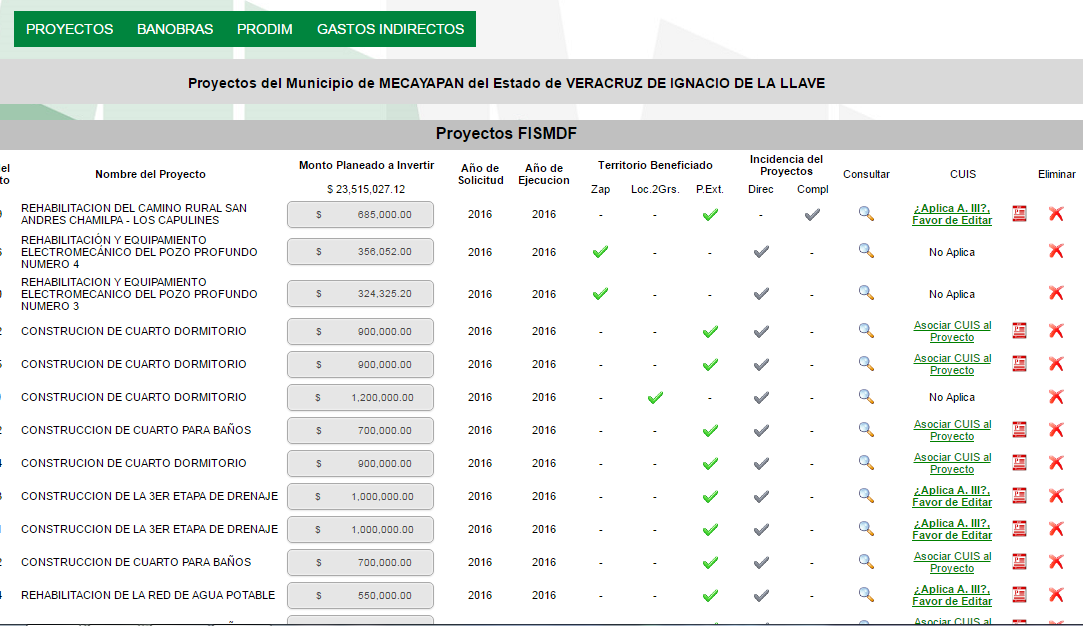 PROCESO PARA ACREDITAR EL BENEFICIO DE POBREZA EXTREMA SEGÚN CIRCULAR 2016
Como deben quedar Acreditados los proyectos en la MIDS, ubicados en Pobreza Extrema
Falta terminar 
proceso
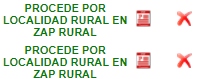 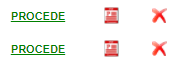 Proceso 
Terminado
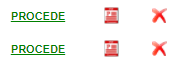 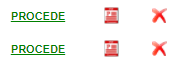 PROCESO PARA ACREDITAR EL BENEFICIO DE POBREZA EXTREMA SEGÚN CIRCULAR 2016
Una vez concluido el proceso de acreditación de criterio de pobreza extrema en la MIDS a través de CUIS o Anexo III, se emitirá un documento por proyecto tipo PDF en el que consta el resultado obtenido.
El documento indicará:
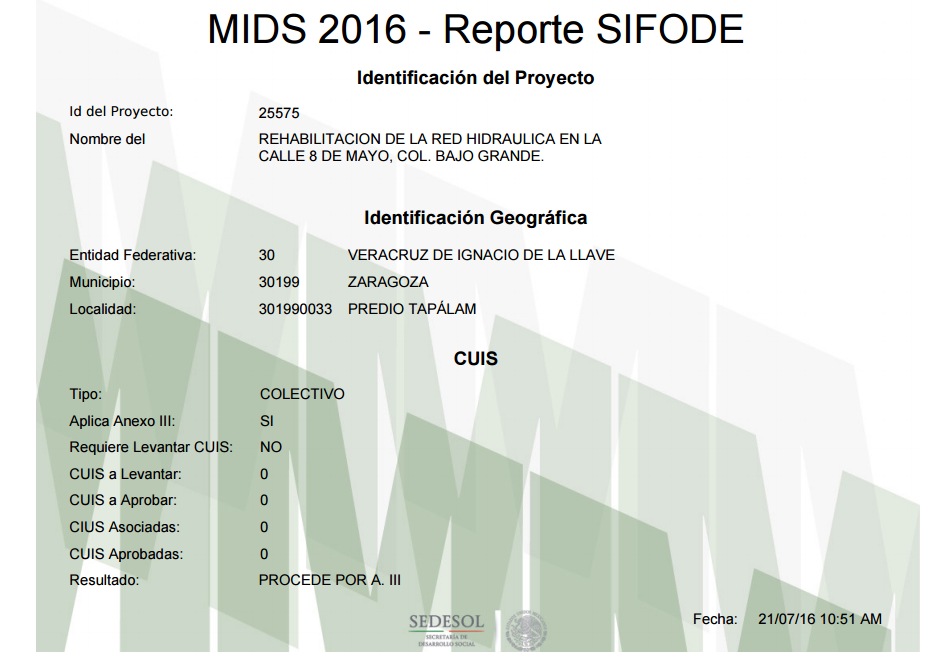 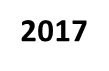 Esta impresión se incluye en el Expediente Técnico de la Obra
Fecha de Impresión
http://fais.sedesol.gob.mx/
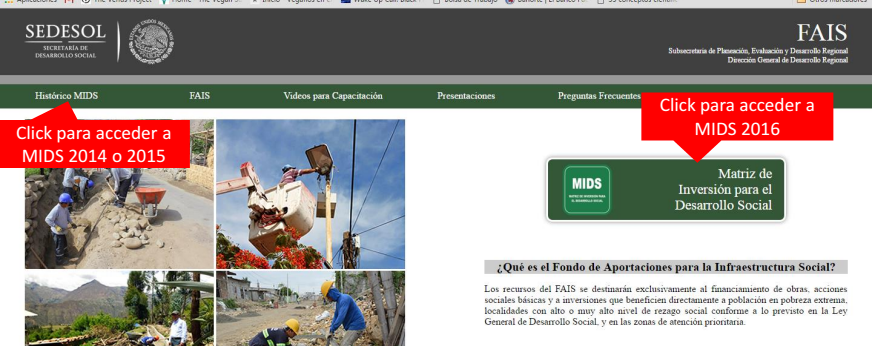 Normatividad
Presentaciones
Dar click para ingresar a MIDS 2017
Videos
o 2016 utilizar los usuarios que se ocuparon en cada año.
http://fais.sedesol.gob.mx/
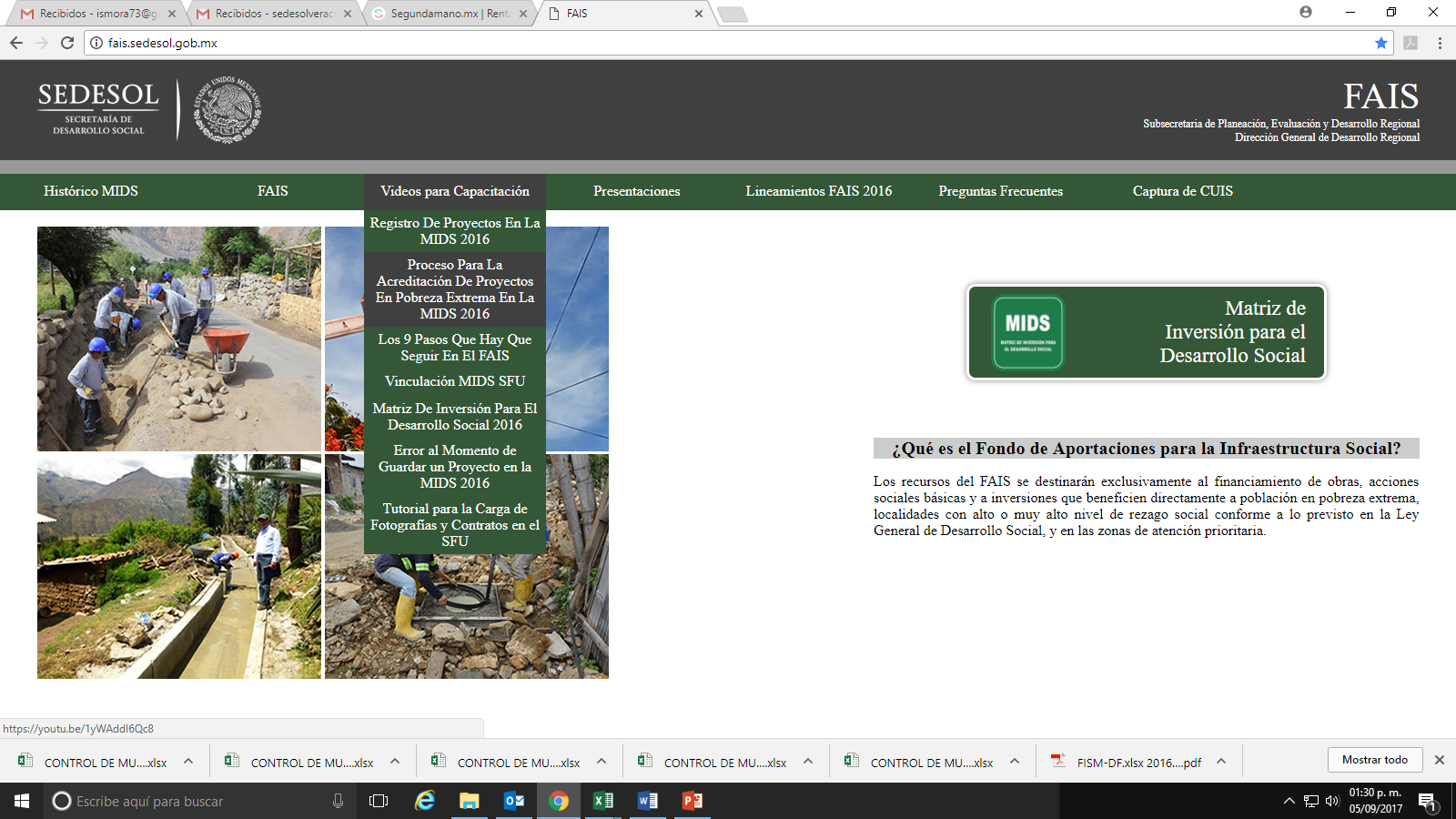 Existen en esta página 7 videos subidos por Oficinas Centrales, con los tutoriales básicos para el manejo de la MIDS
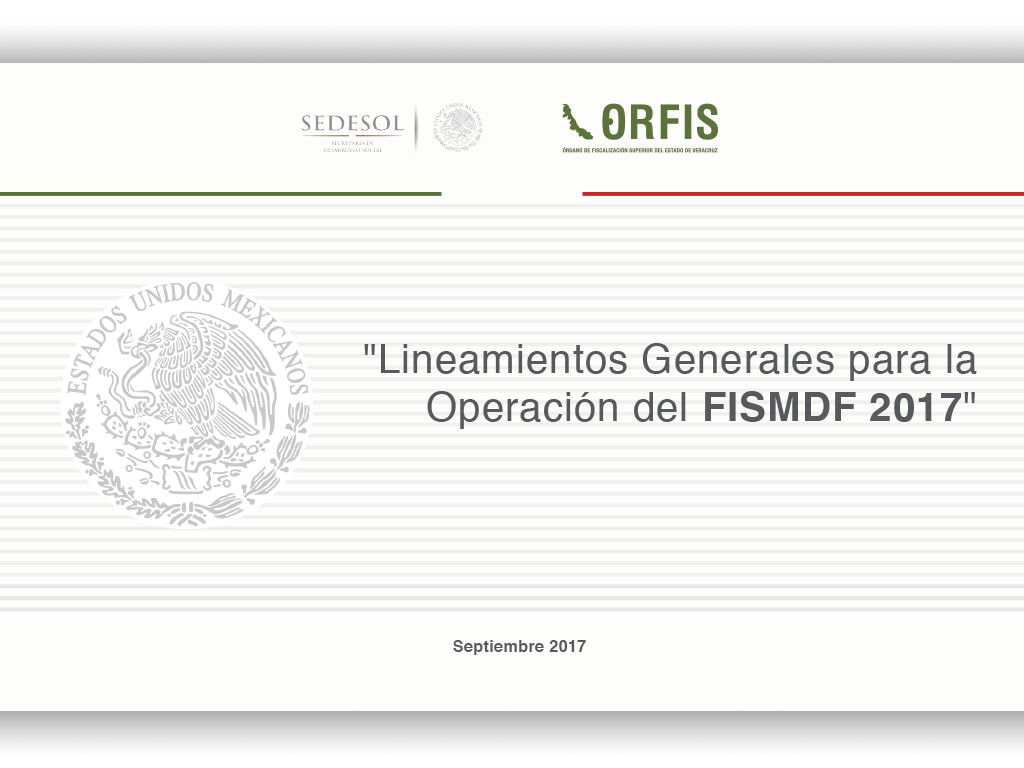 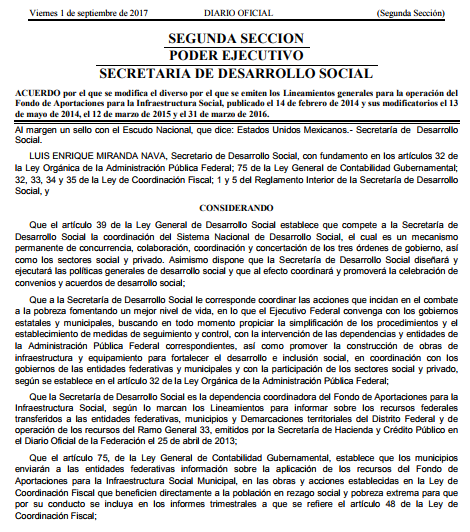 Acuerdo por el que se modifica el diverso por el que se emiten los lineamientos generales para la operación del fondo de aportaciones para la infraestructura social, publicado el 14 de febrero de 2014 y sus modificatorios el 13 de mayo de 2014, el 12 de marzo de 2015 y el 31 de marzo de 2016.
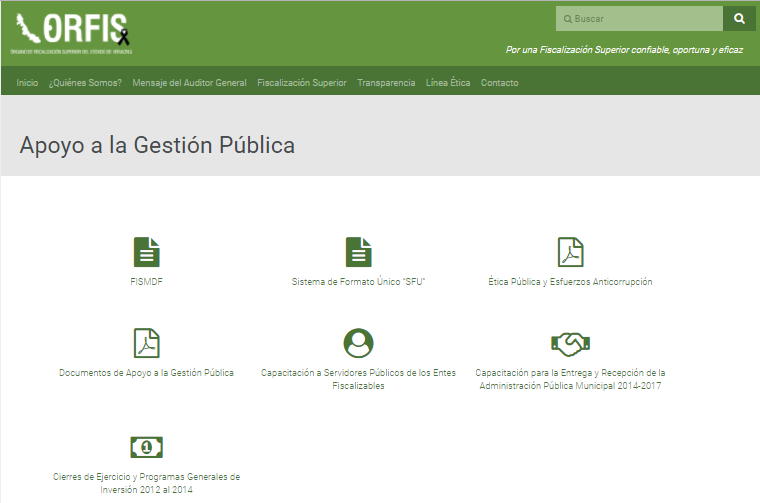 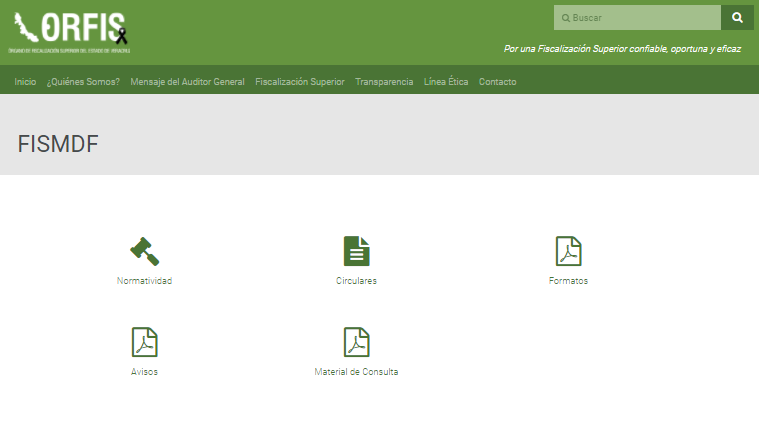 “Lineamientos Generales para la Operación del FISMDF 2017”
Fecha de  Contratación de Obras
Ejemplo
Recomendaciones Generales
Congruencia entre avances físicos y financieros.
Expedientes debidamente integrados.
Conclusión de obras y acciones a más tardar el 30 de noviembre y finiquitarlas durante la presente administración.
Gestionar la modificación a los calendarios de ejecución de obras y acciones financiadas con recursos con principio de anualidad.
Presentar Modificaciones Presupuestales a más tardar el 15 de diciembre y el Cierre del Ejercicio el 31 de diciembre.
Registro del información en el Sistema de Formato Único (SFU), del 1º al 15 de octubre.
Dirección de Evaluación 
Programática y Financiera
 Teléfonos 01 (228) 8139141, (228) 8139165 y 
(228) 8418600 Ext. 1031.
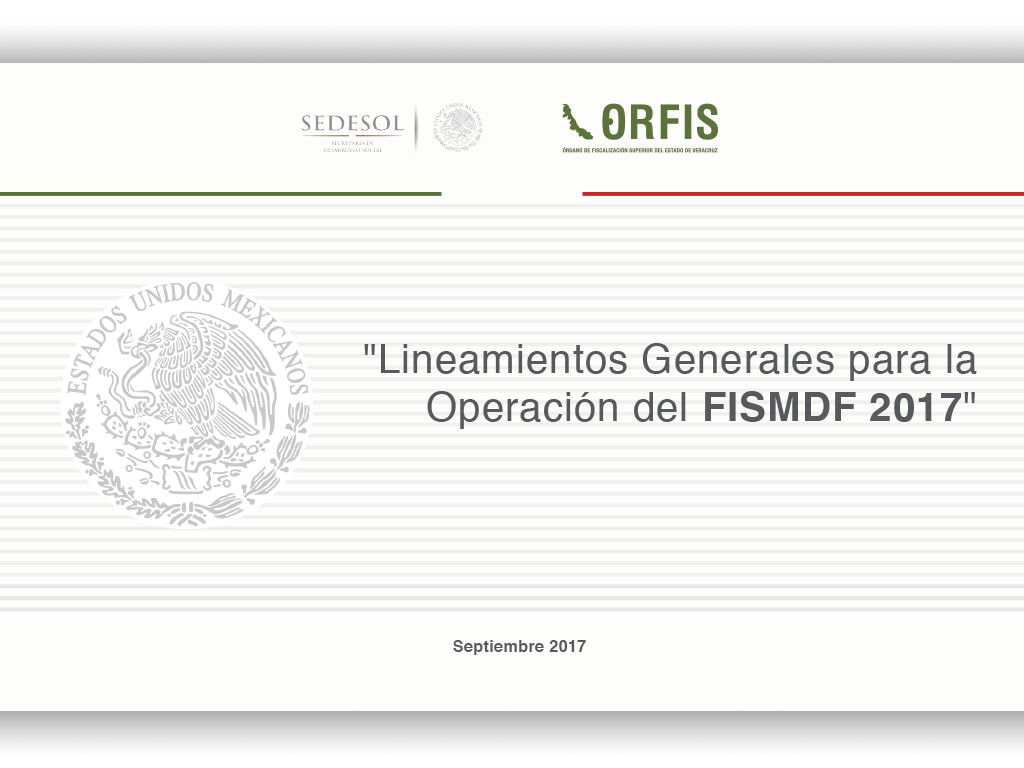